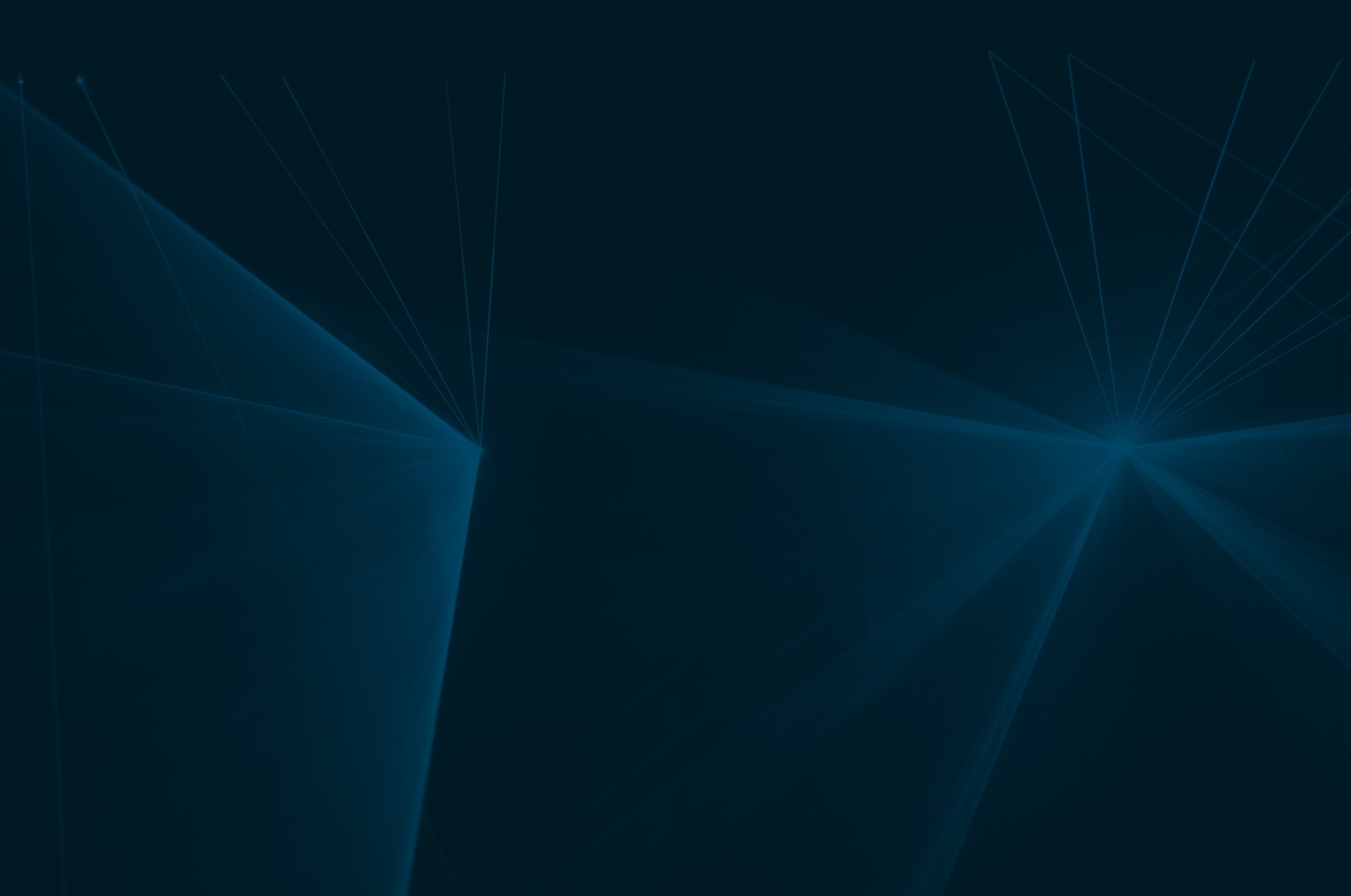 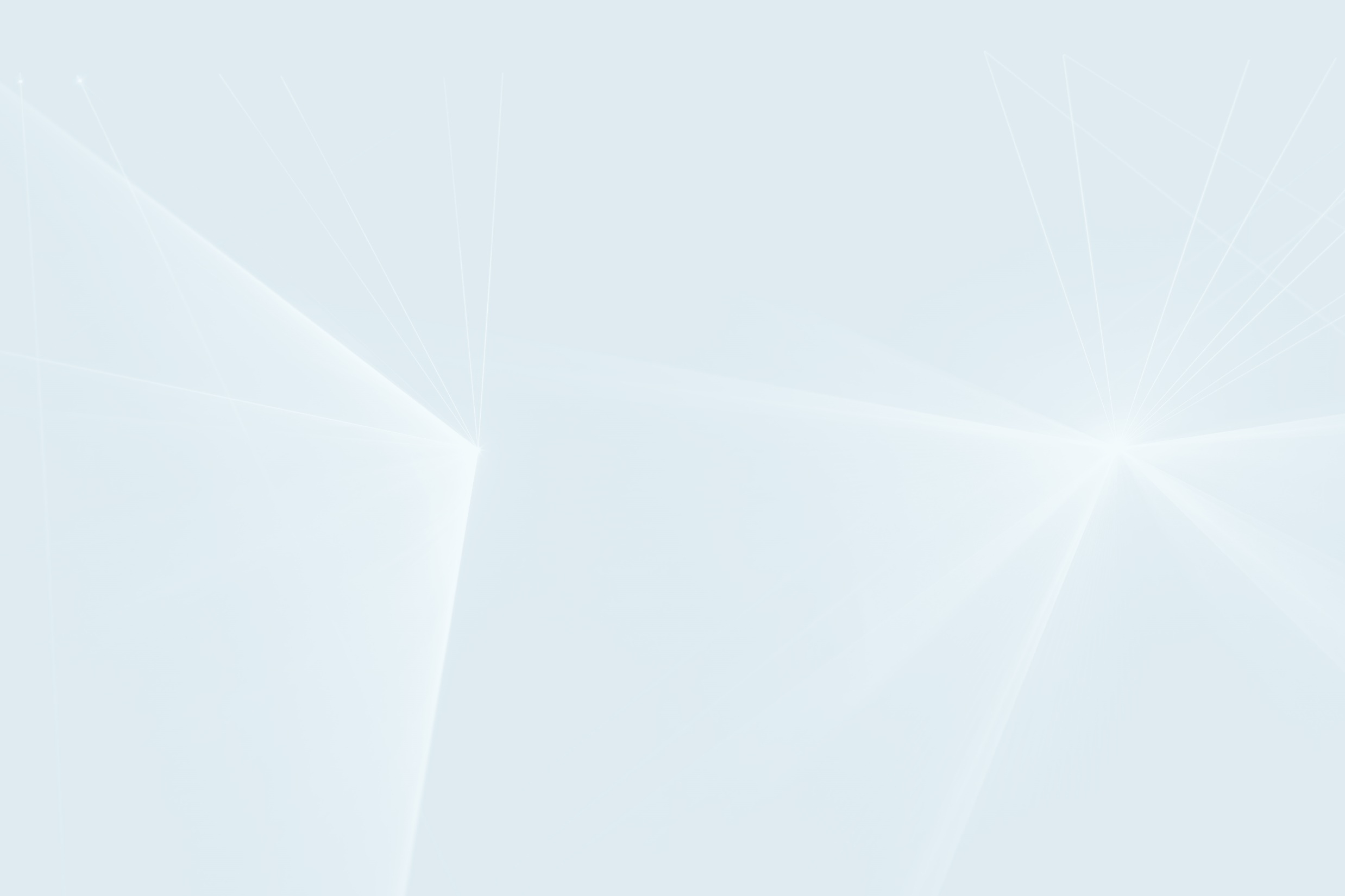 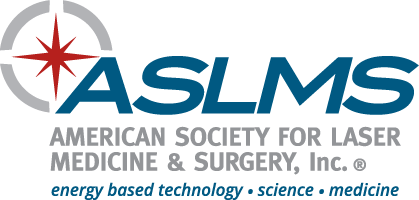 Über ASLMS
Die „American Society for Laser Medicine and Surgery (ASLMS)“ ist der größte interdisziplinäre Berufsverband für die Entwicklung und Förderung von Lasern und Geräten für medizinverwandte Anwendungen.

Unsere Mission Unser Ziel ist es, in aller Welt die medizinische Versorgung der Patienten zu verbessern, indem wir sowohl die Lasertechnik als auch andere verwandte biomedizinische Anwendungen fördern.

Unsere Vision Weltweit die bedeutendste Ressource hinsichtlich Forschung, Weiterbildung und klinischer Kompetenz in der Biomedizintechnik sowie in anderen energiebasierten Technologien zu sein.
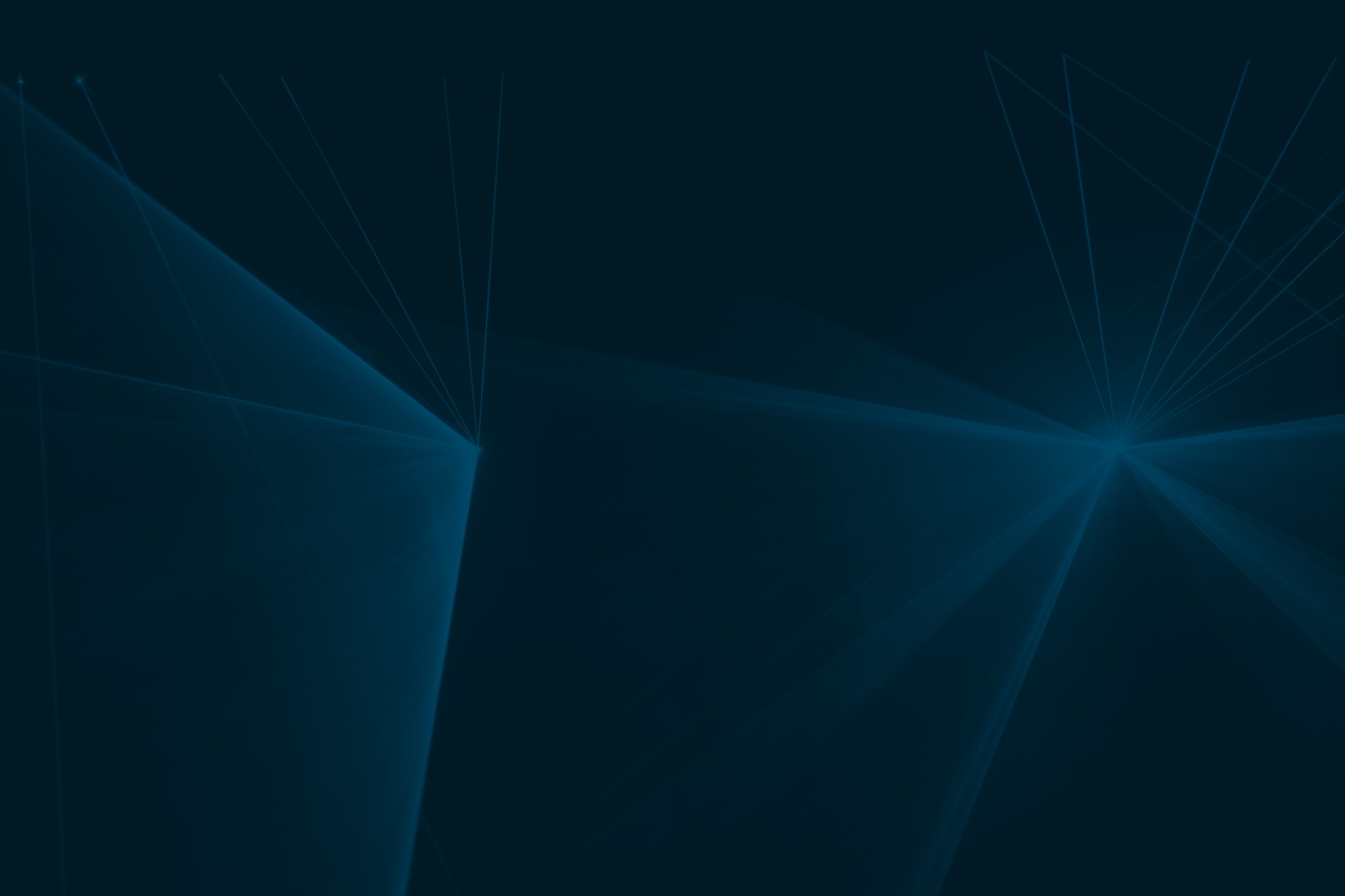 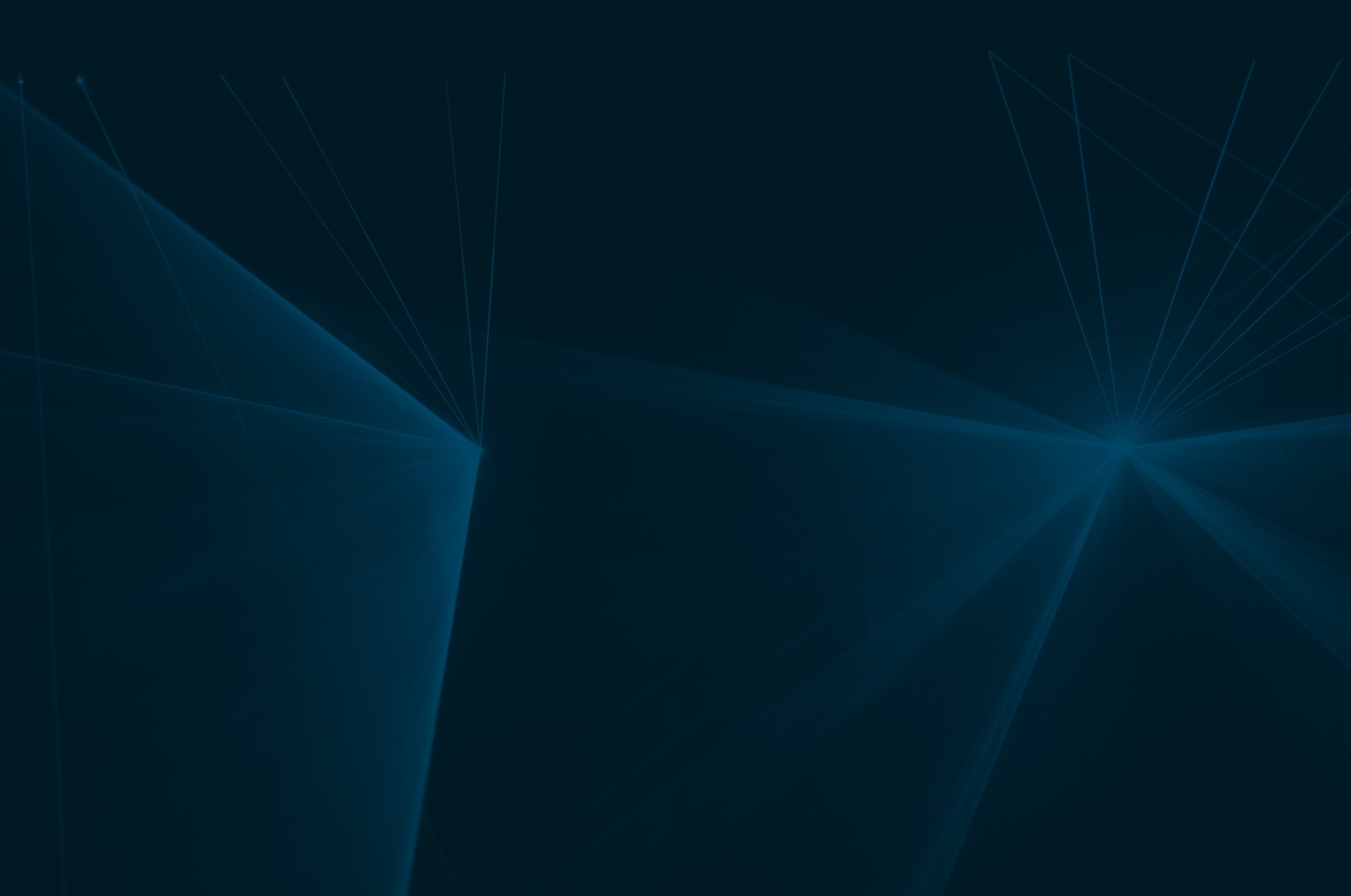 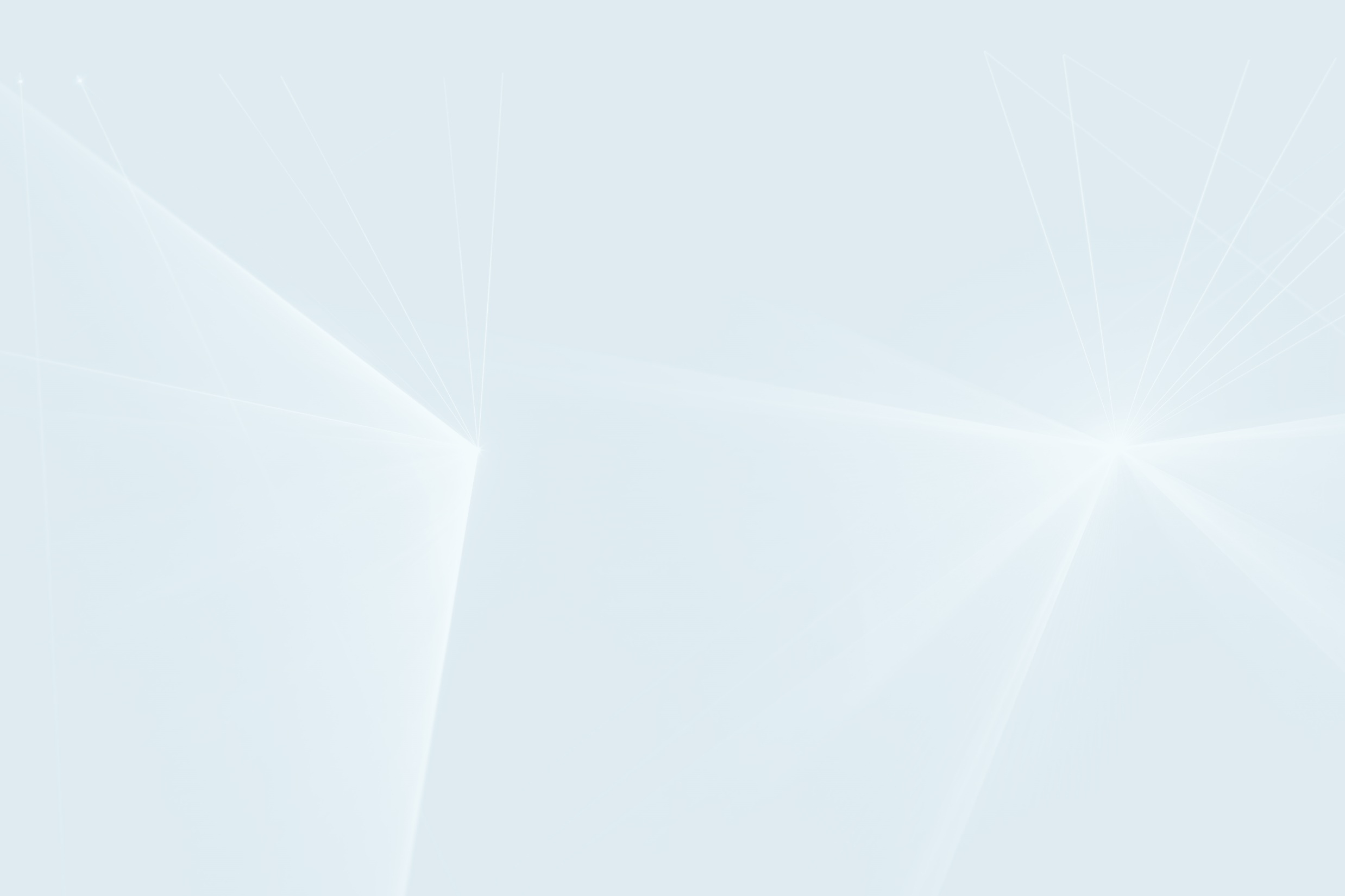 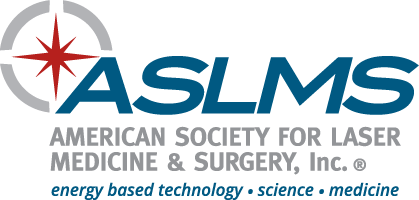 Vorteile für unsere Mitglieder
Fachübergreifendes Know-how
Ein globales Kontaktnetz
Für Mitglieder Vergünstigung beim Jahreskongress und bei Kursangeboten!
Zugang zum „Lasers in Surgery and Medicine“ Journal
Vielfältige elektronische Kommunikationskanäle:
Newsletter
Website
Soziale Netzwerke
Ständiger Austausch mit Gleichgesinnten über LinkedIn-Gruppen
Interessenförderung 
Jahreskongress
Fortbildung
Podcastreihen
Regionale Lernprogramme
Finanzielle Förderung von Studien und Reisen
Preceptorship Programm
Verzeichnis von Ärzten die Mitglieder der ASLMS sind
Die Möglichkeit den renommierten ASLMS Namen und das Logo bei Referenzen zu benutzen
Kostenlose Mitgliedschaft für Studierende, Assistenzärzte und Forschende
Besuchen Sie ASLMS.ORG und werden Sie Mitglied!
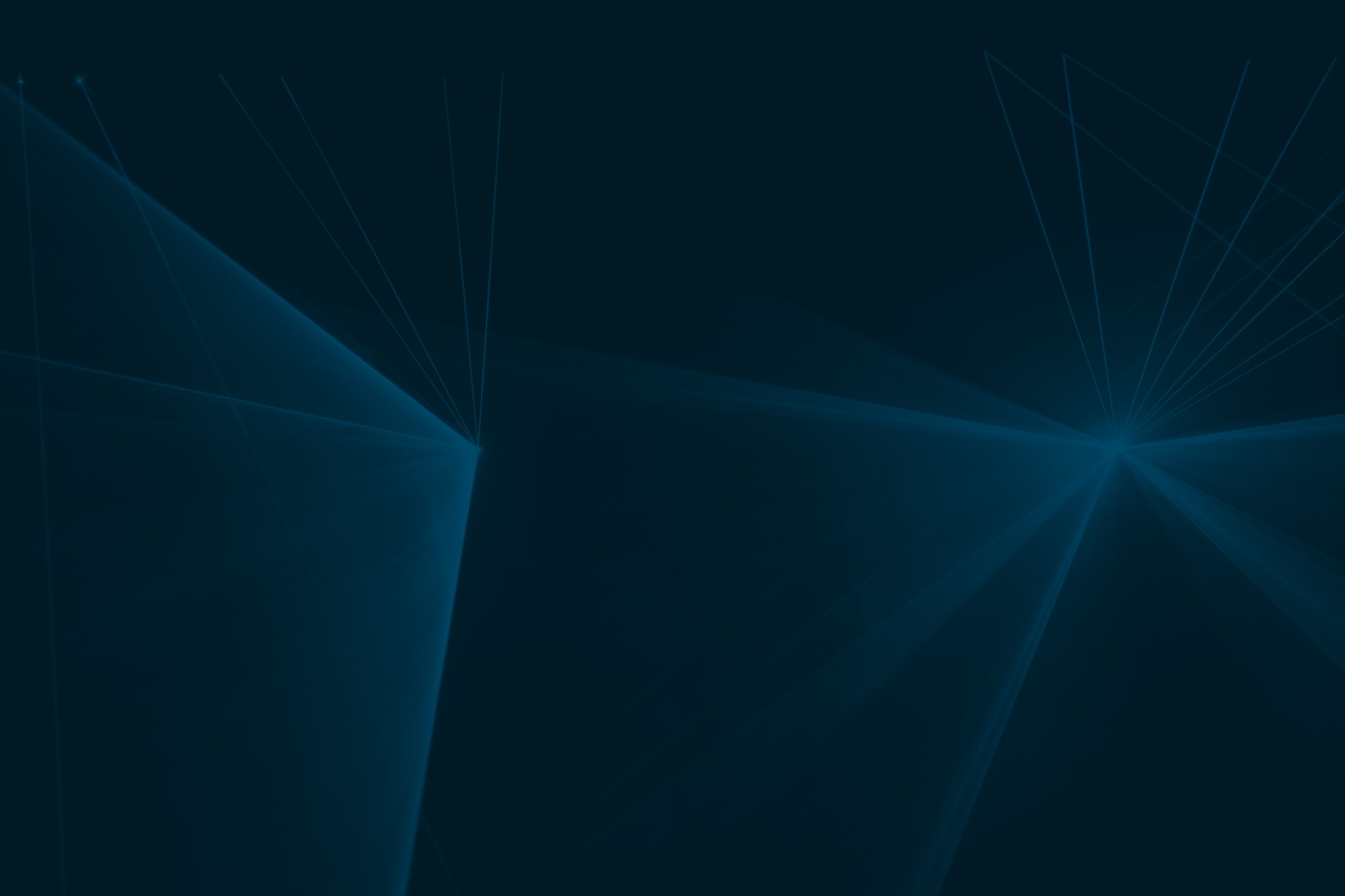 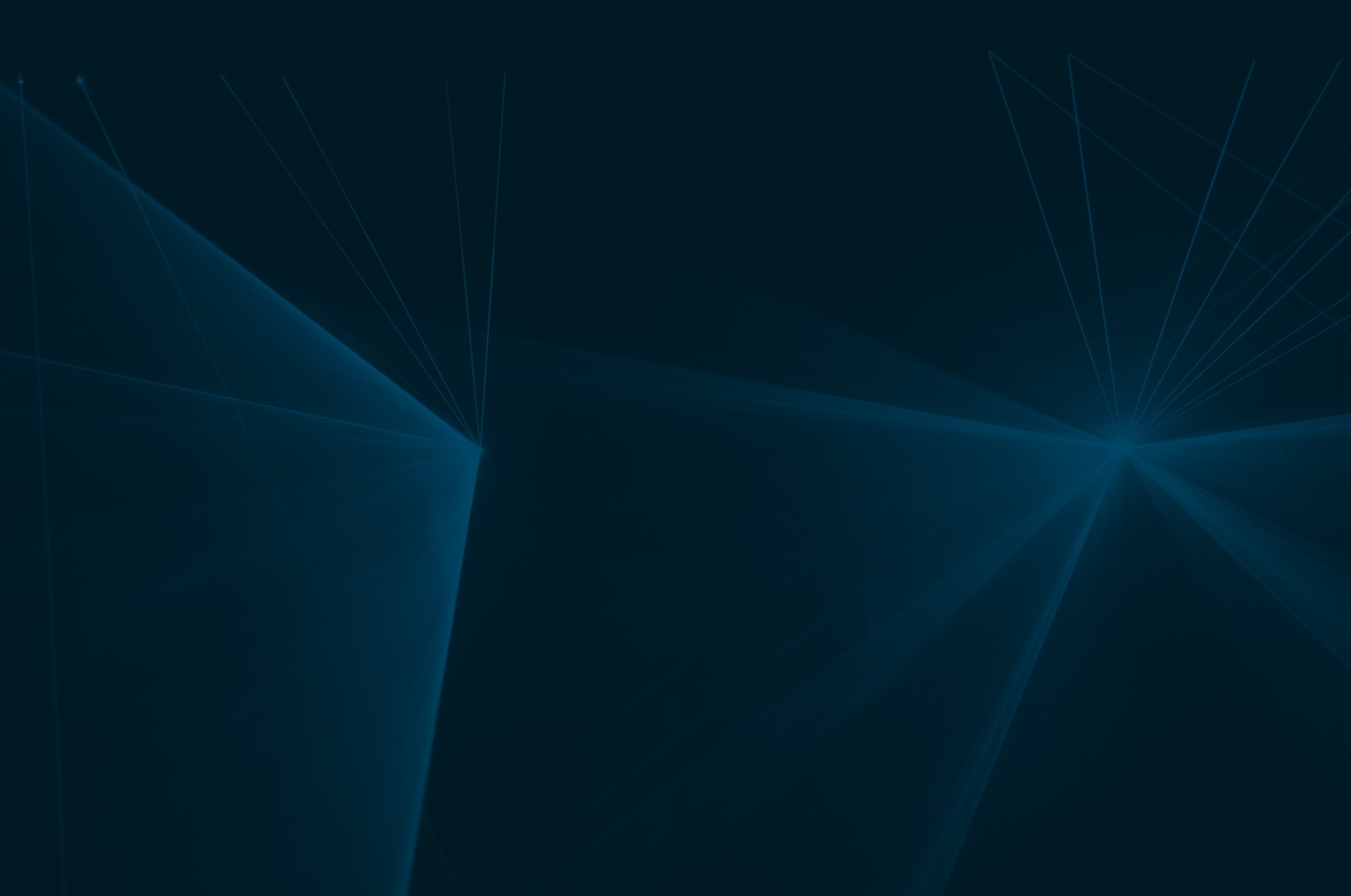 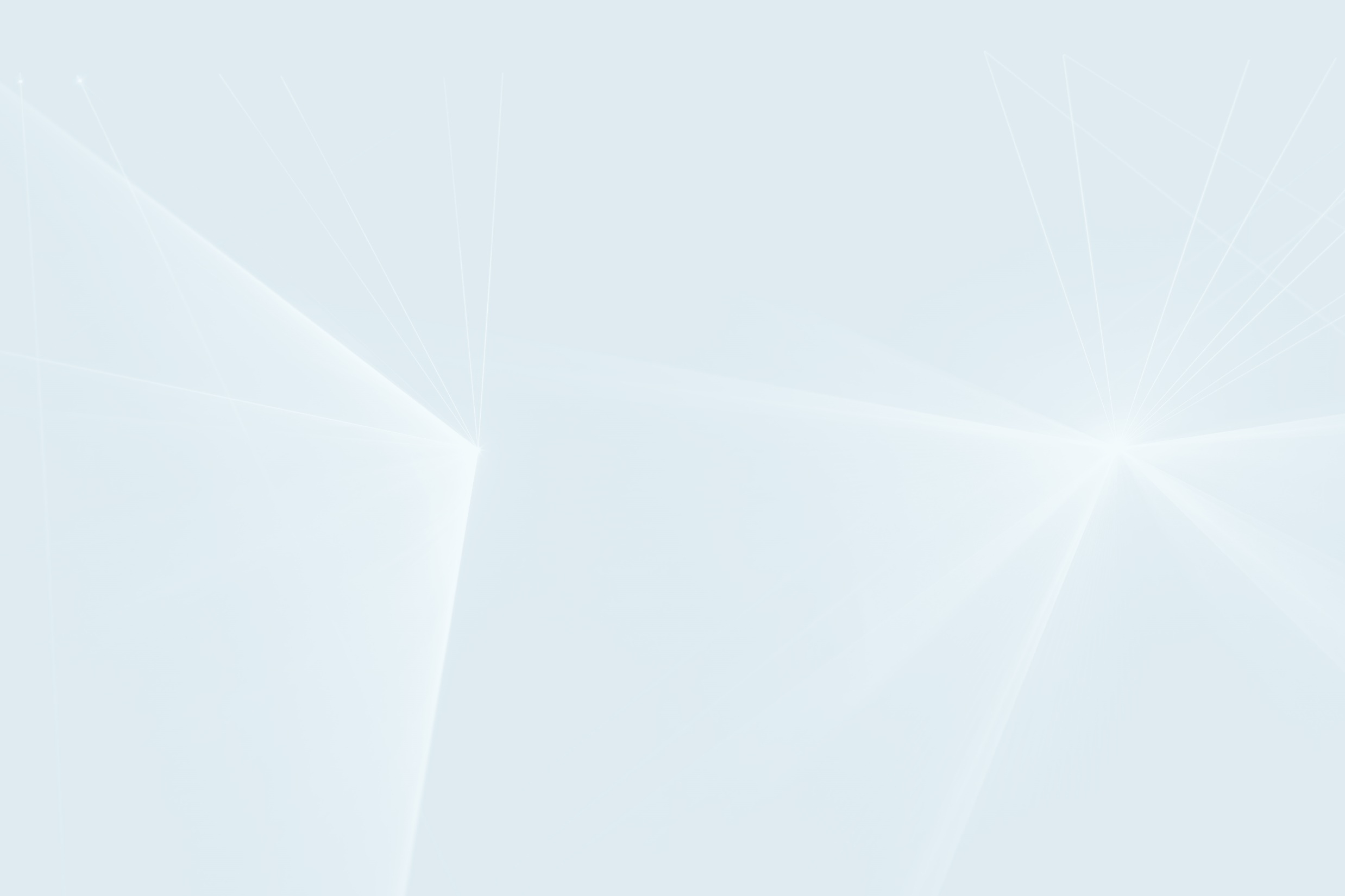 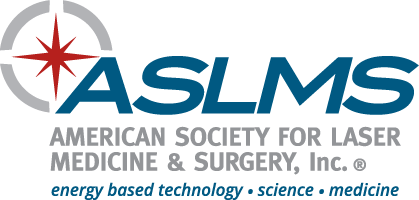 Unterstützung beim Karrierestart
Kostenlose Mitgliedschaft
Eine Mitgliedschaft in der ASLMS ist kostenlos für Medizinstudenten, Assistenzärzte, Universtitätsstudenten und Hochschulabsolventen sowie Postdoktoranden in der Ausbildung.
 
Jahreskongress und Reisekostenzuschuss
Studierende, Assistenzärzte und Forscher erhalten die Voranmeldungsgebühren erstattet und einen Nachlass von 50 % auf Kurse vor dem Kongress.
Es besteht jedes Jahr die Möglichkeit, sich auf einen Konferenzbeitrag sowie ein Forschungs- und Reisestipendium in Höhe von maximal 1.000 $ zu bewerben; die Anzahl der Plätze ist begrenzt.
Forschungsstipendien
Mit der Vergabe des Jahresstipendiums für Forschungsprojekte ist die ASLMS bestrebt, die Entwicklung von medizinischen und chirurgischen Anwendungen beim Einsatz von Laser- und anderen energiebasierten Technologien zu fördern.
Pro Jahr können Stipendien in Höhe von jeweils maximal 5.000 $ an bis zu vier Studenten vergeben werden.
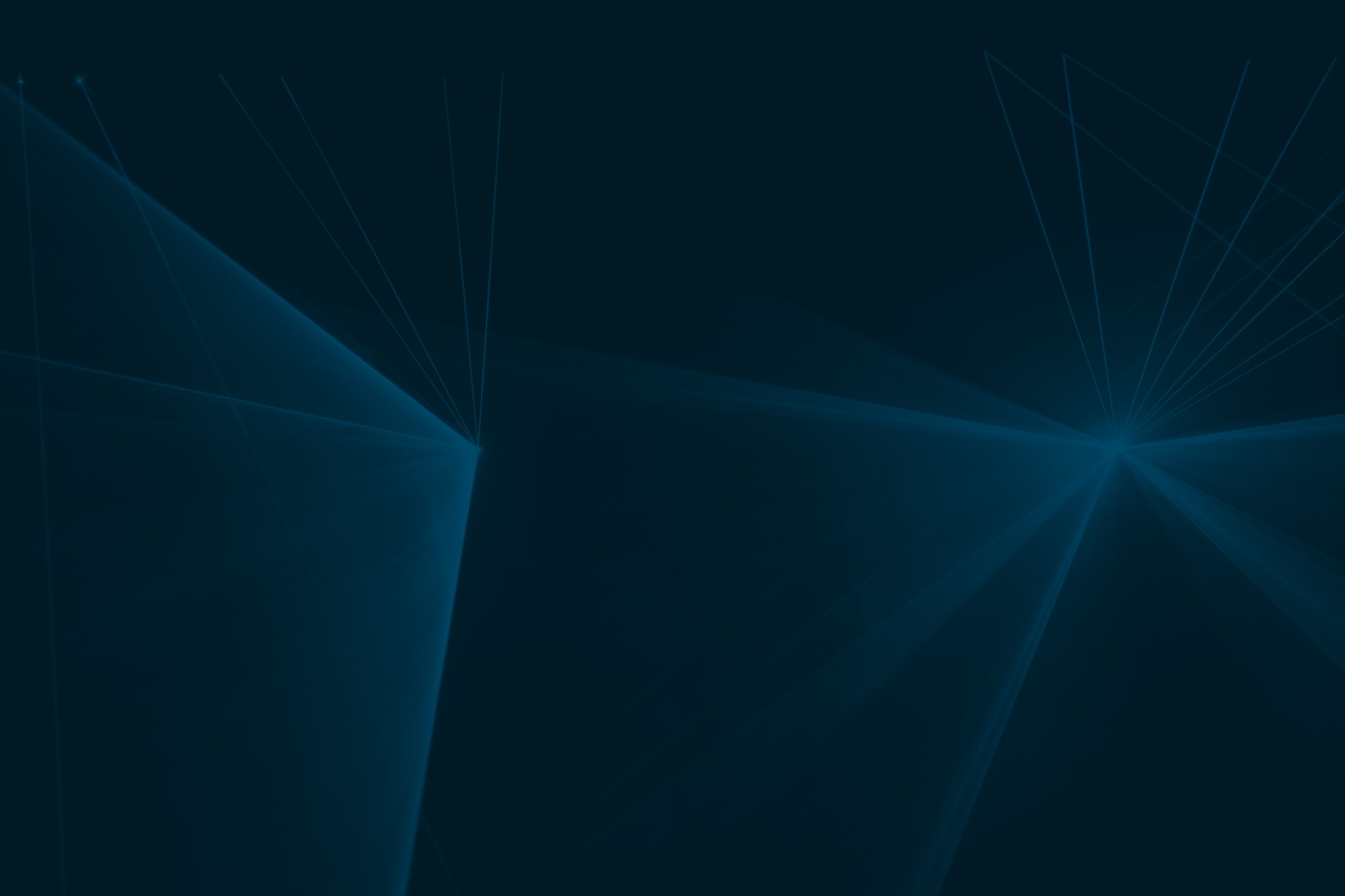 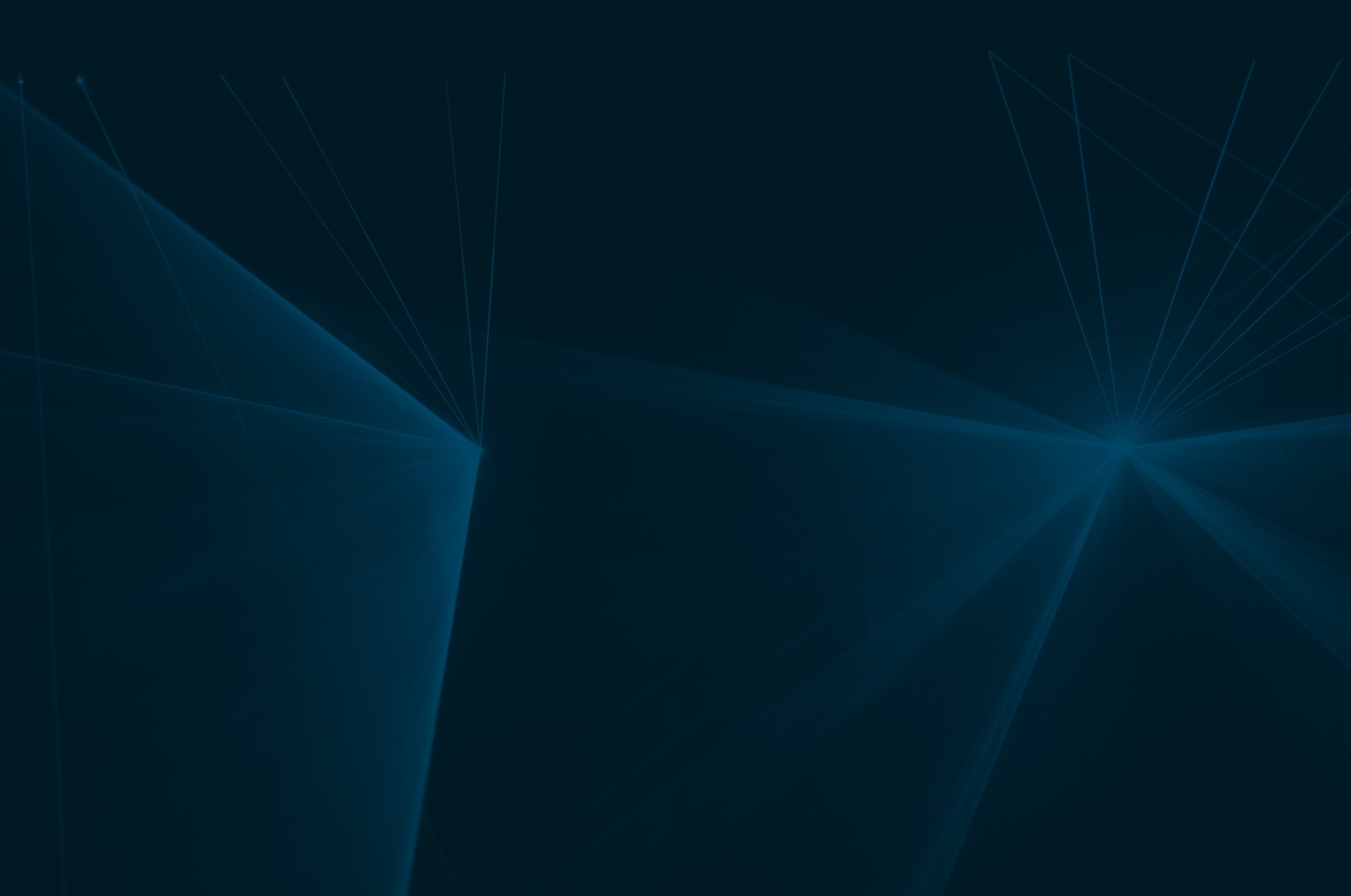 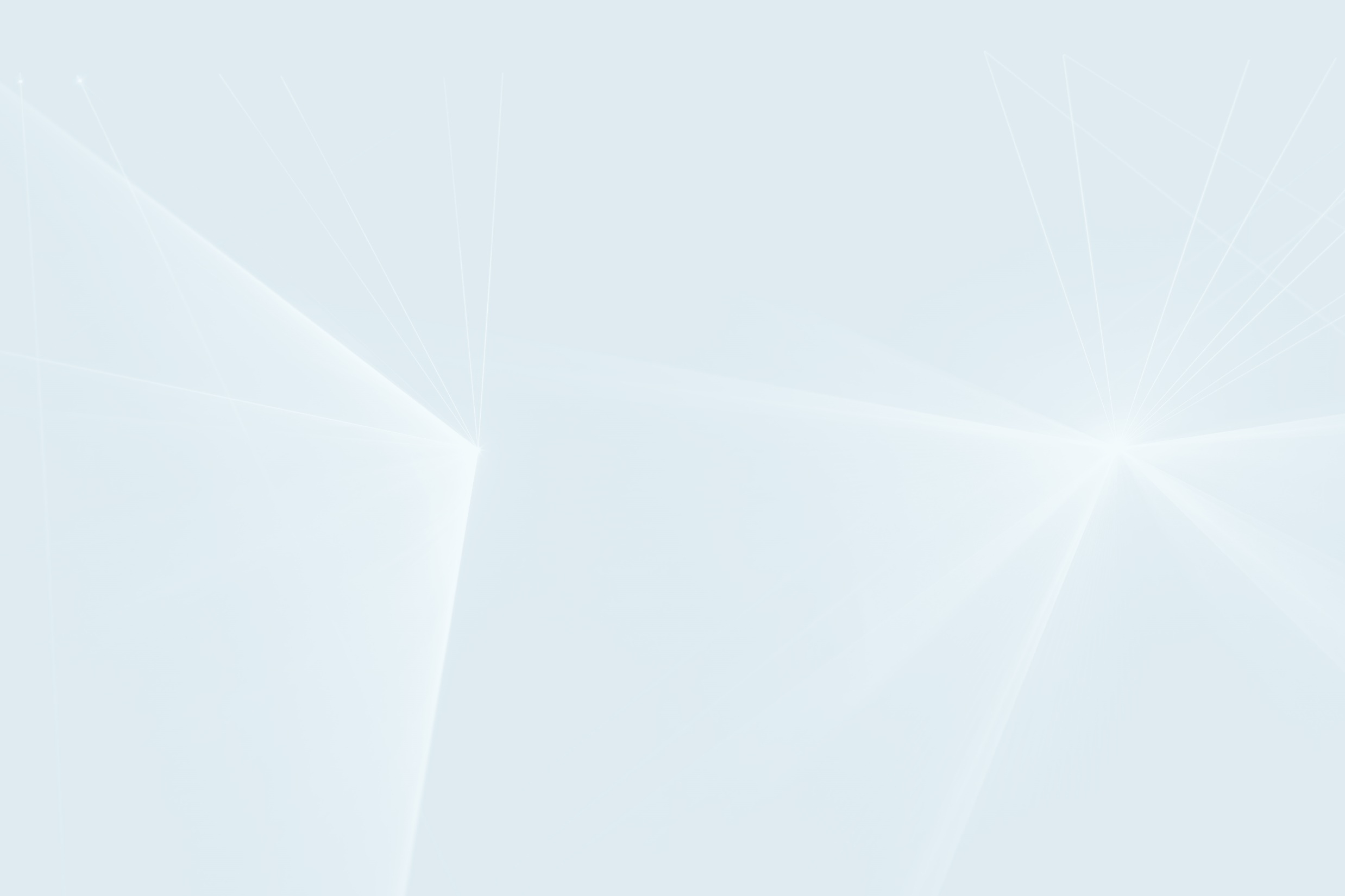 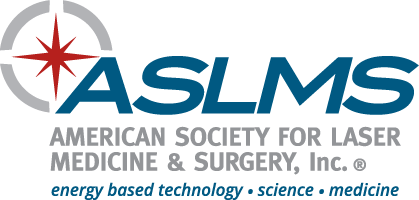 Unterstützung beim Karrierestart
Fachzeitschrift „Lasers in Surgery and Medicine“
Als Mitglied erhalten Sie das offizielle Fachblatt des Instituts - das „Lasers in Surgery and Medicine “ Journal - im kostenlosen Abonnement.
 
Lernprogramme
Mit Lernprogrammen für ihre Mitglieder unterstützt die ASLMS Berufseinsteiger mit der einzigartigen Möglichkeit, neue Techniken und Möglichkeiten im Umgang mit Lasern und vergleichbaren Technologien zu erlernen.
Studenten werden erfolgreich in die Anwendungspraxis eingeführt und erhalten die wertvolle Gelegenheit sich zu vernetzen.
Studentenvertretung
Im Aufsichtsrat der ASLMS sind vier Plätze ohne Stimmrecht und Vergütung für Studentenvertreter vorgesehen, die dort Managementerfahrung und Führungspraxis sammeln können und von den amtierenden Aufsichtsräten beraten werden.
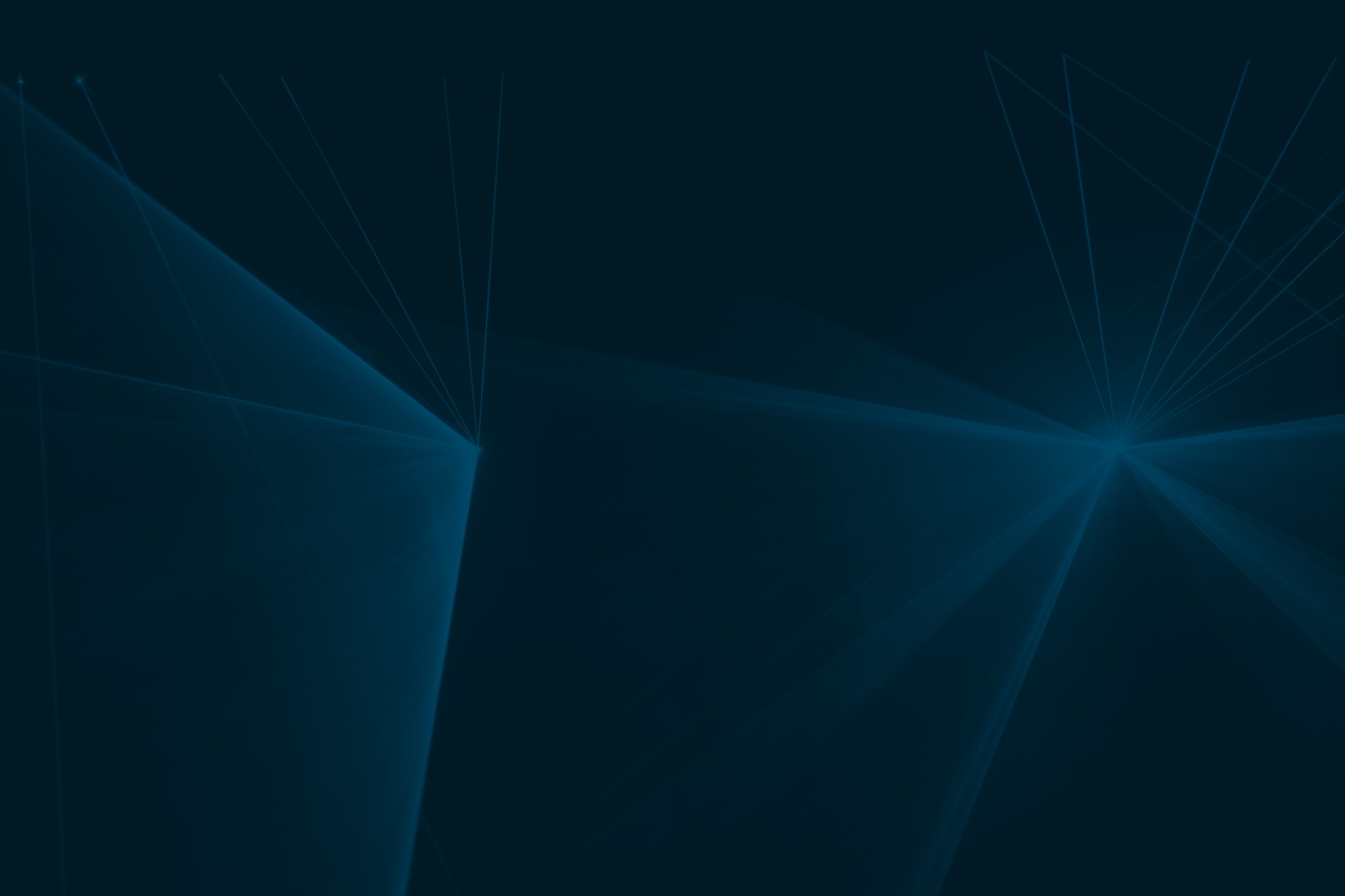 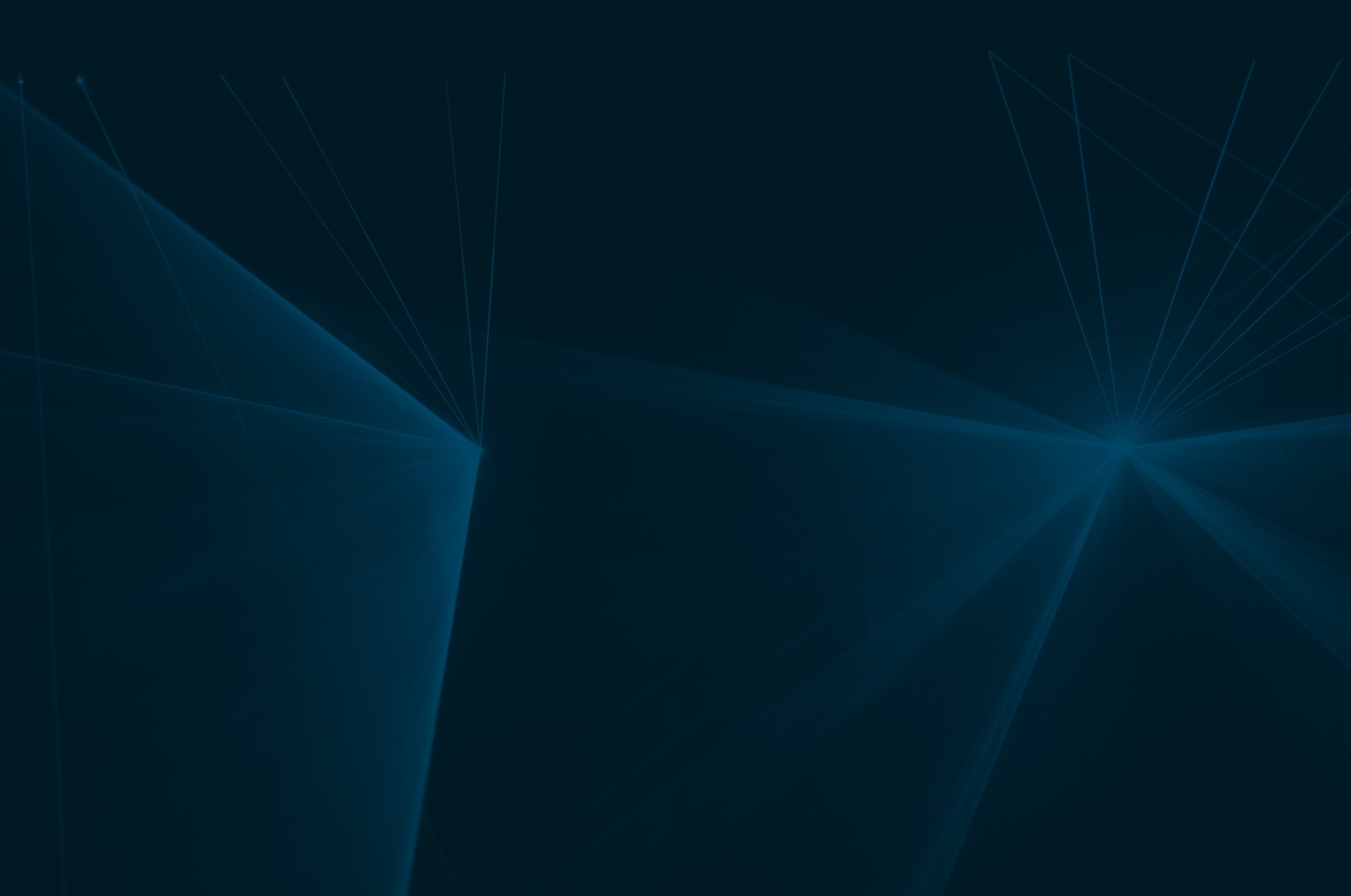 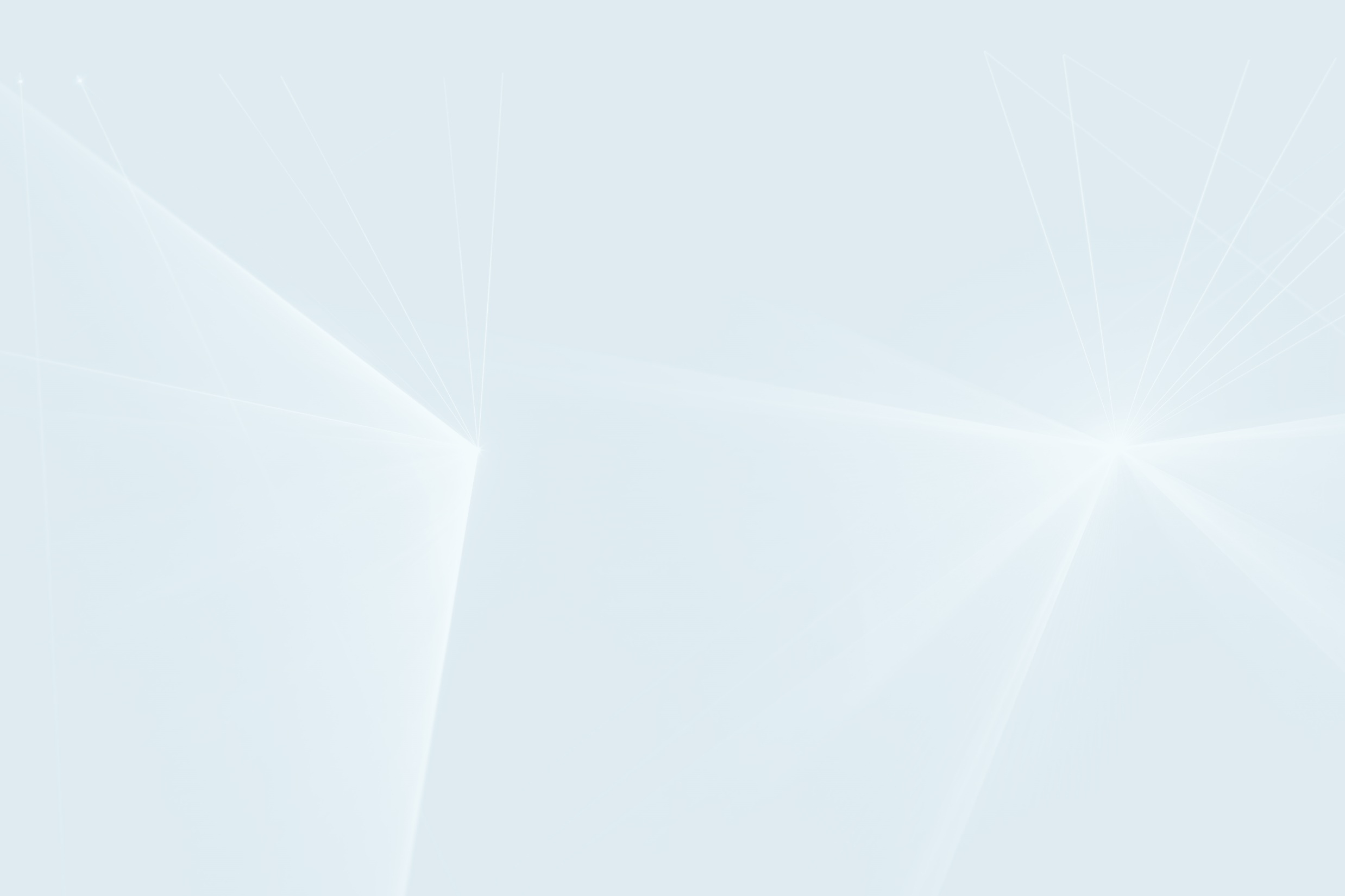 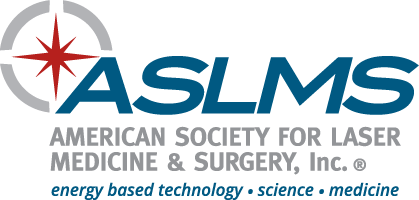 Jahreskongress
Bedeutende internationale Konferenzen im Bereich der medizinischen Laseranwendungen
LERNEN Erfahren Sie alles über die besten und neuesten Techniken, Verfahren und Anwendungen für Laser und andere energiebasierte Technologien im medizinischen und chirurgischen Einsatz. Jährlich werden in hunderten klinischer Studien die jüngsten Geräteentwicklungen und Geräte untersucht.
ERKUNDEN Besuchen Sie die mehr als 100 Aussteller mit ihren neuesten Technologien und Anwendungen für eine verbesserte Patientenversorgung. Im Kongressprogramm wird genügend Zeit geboten, die Ausstellungshalle zu besuchen und innovative praktische Lösungen kennenzulernen.
VERNETZEN Angesichts der vielen tausend energiebasierten und laserbasierten medizinischen Anwendungen müssen Sicherheits- und Pflegepersonal kommunizieren. Während oder zwischen den Veranstaltungen sowie bei den geselligen Abenden können Sie durch den Austausch mit Kollegen und Vordenkern Ihrer Karriere neuen Schwung verleihen.
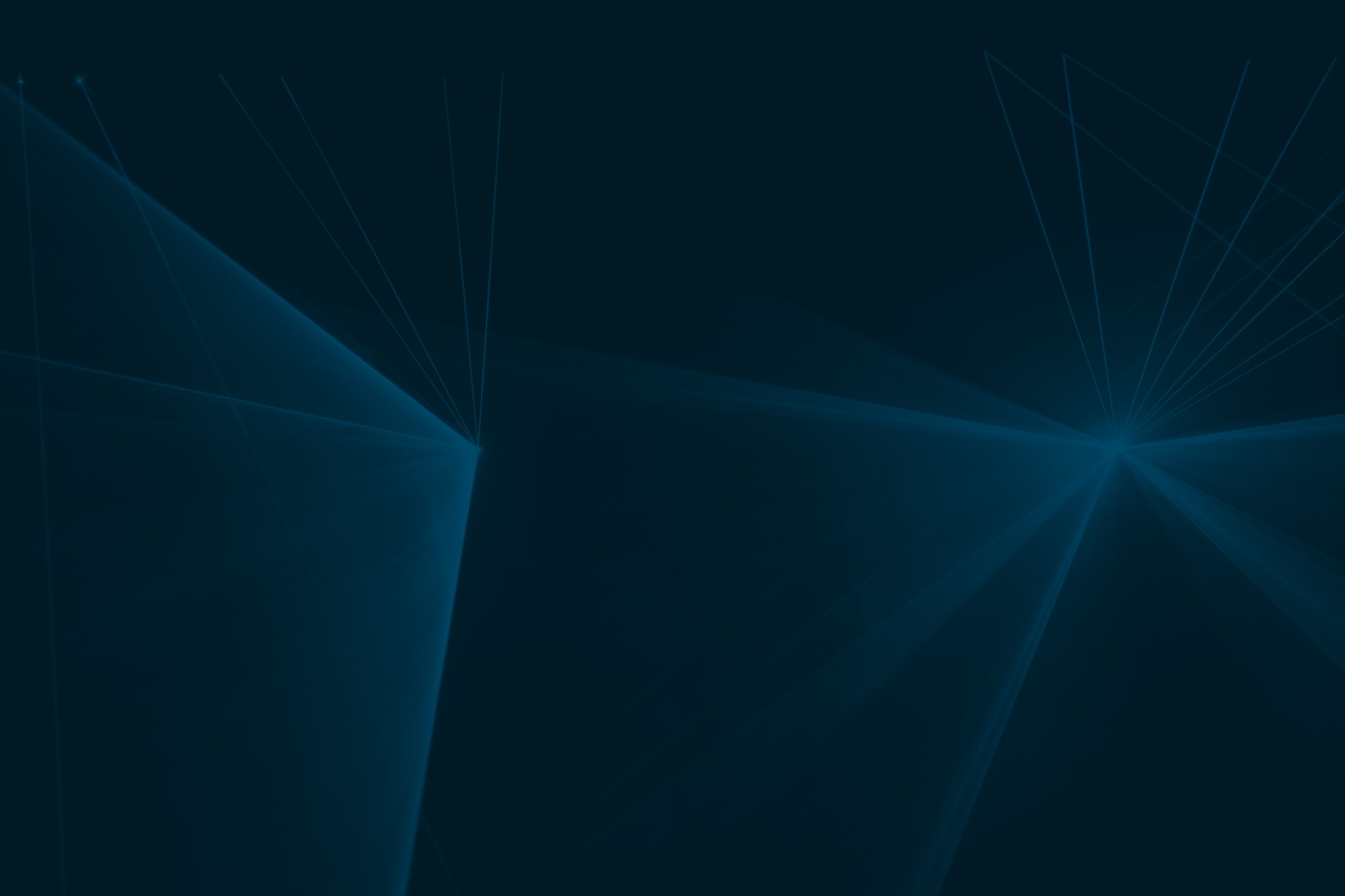 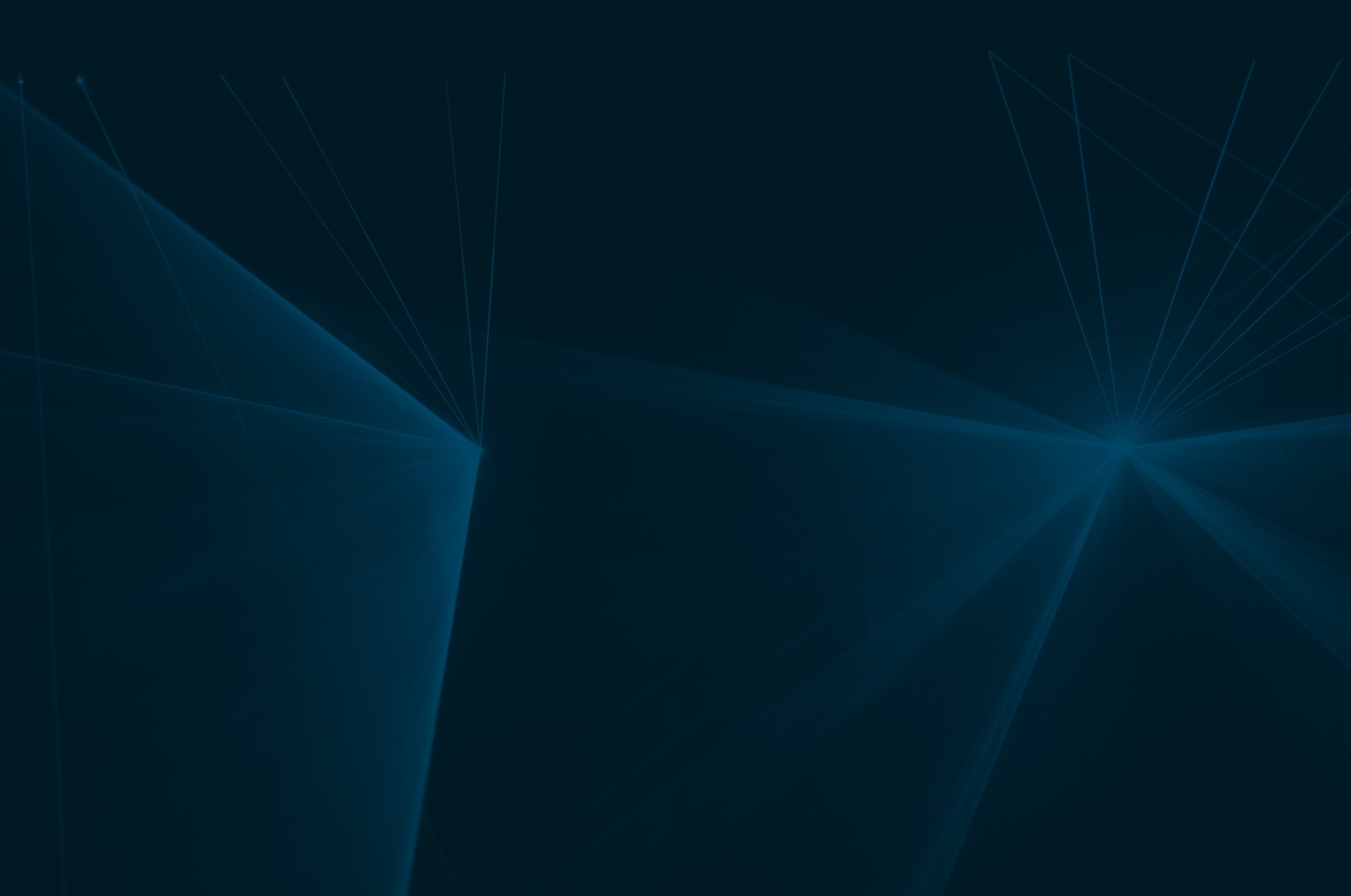 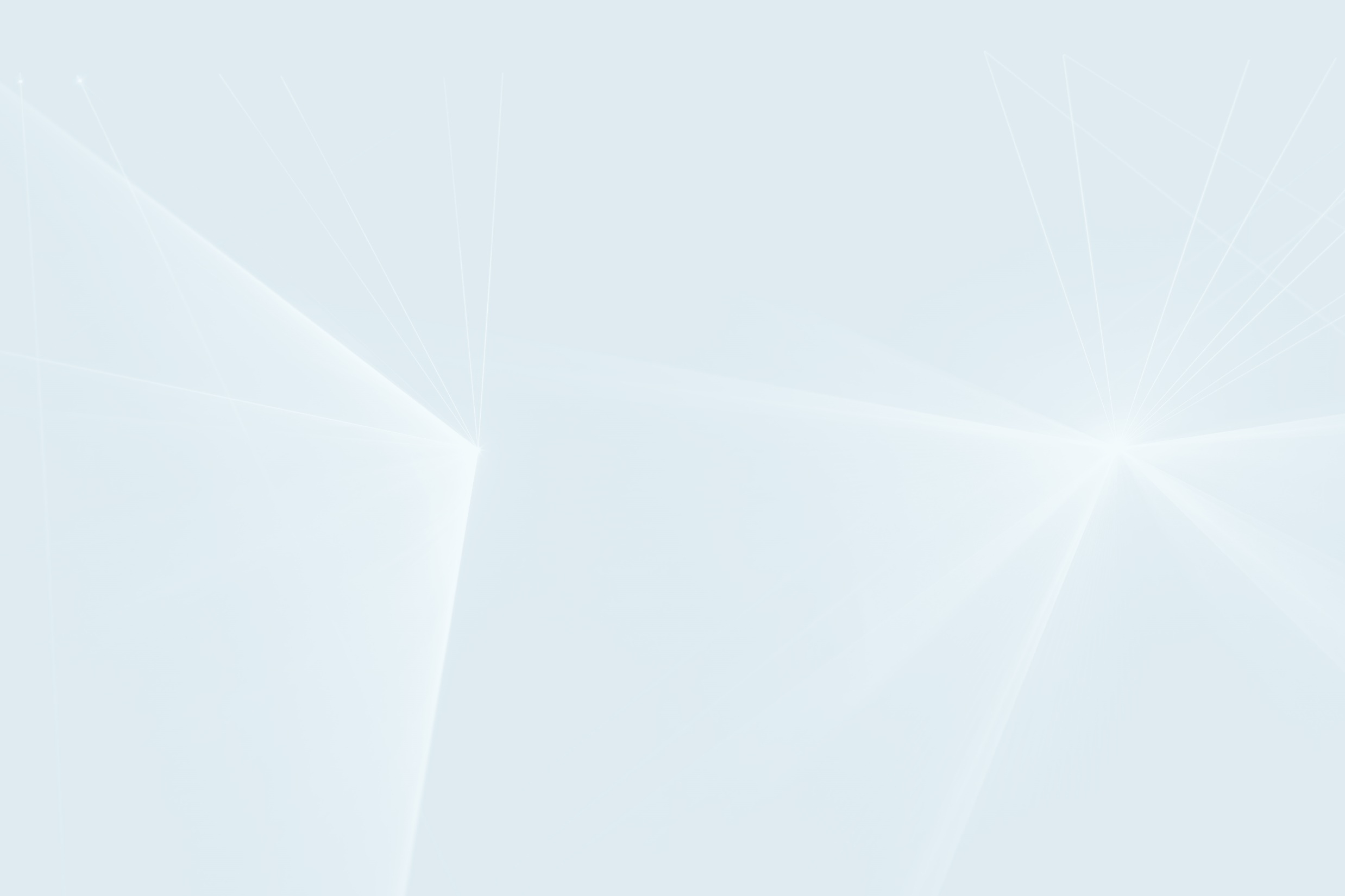 Jahreskongress 2018
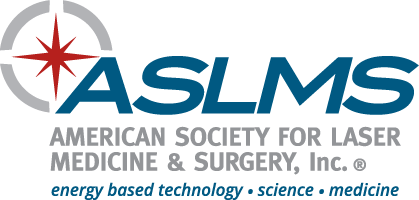 Merken Sie sich den Termin in Ihrem Kalender vor!
ASLMS 2018
Hilton Anatole Dallas | Dallas, Texas
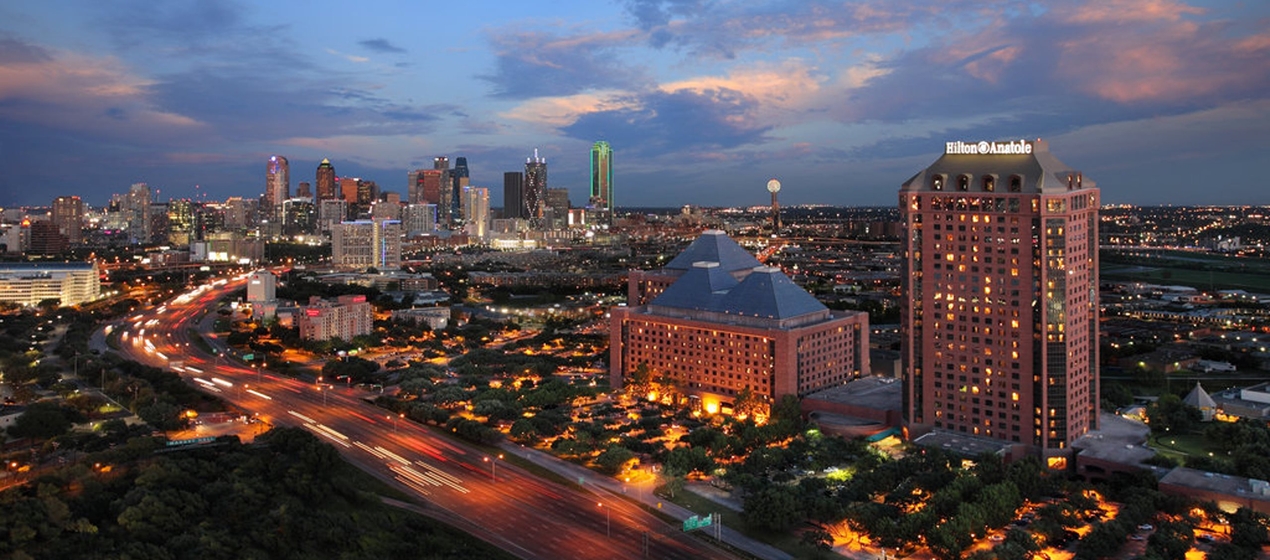 38th ASLMS Annual Conference on
Energy-Based Medicine & Science
April 11-15, 2018
Abstract Submission & Deadlines
Call for Abstracts | Aug. 1 – Nov. 5, 2017
Travel Grant Applications | Nov. 5, 2017
Electronic Posters (ePosters) | Nov. 15, 2017 – Jan. 1, 2018
Late Breaking Abstracts | Jan. 1 – Feb. 4, 2018
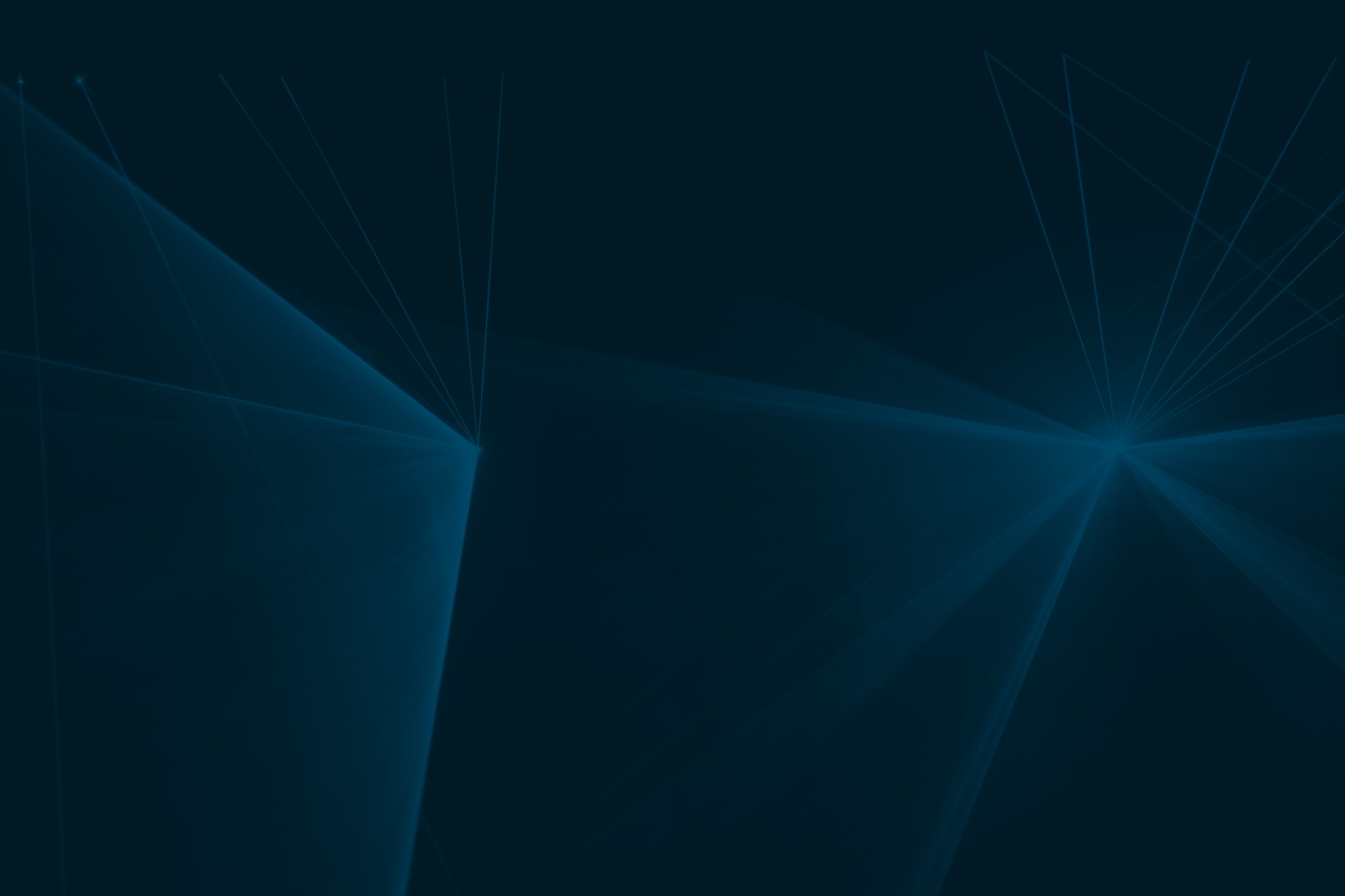